Today, the zookeeper is trying to count the animals in each enclosure but the cheeky ‘more than’ monkey is there.
Every time the zookeeper arrives at an animal enclosure and counts the animals, the ‘more than’ monkey adds one more.Can you help the zookeeper work out what one more will be?
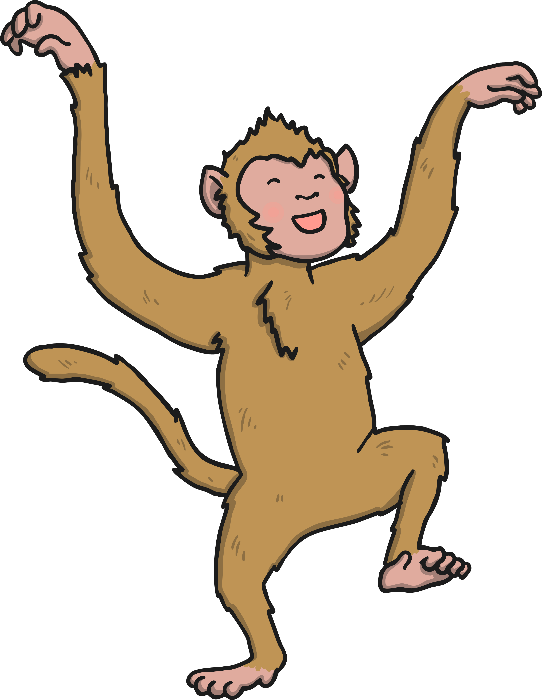 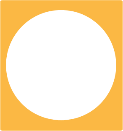 How many lions are there?
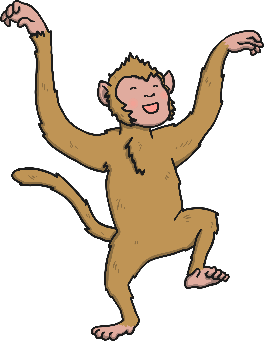 Reveal Answer
Oh no! The ‘more than’ monkey is going to add one more. What is one more than 3?
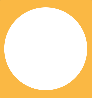 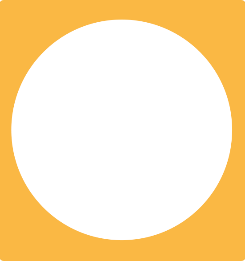 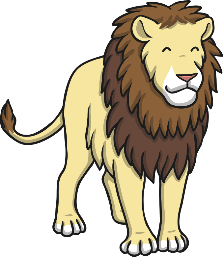 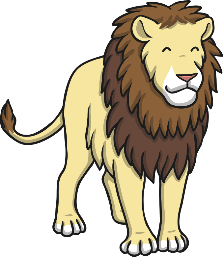 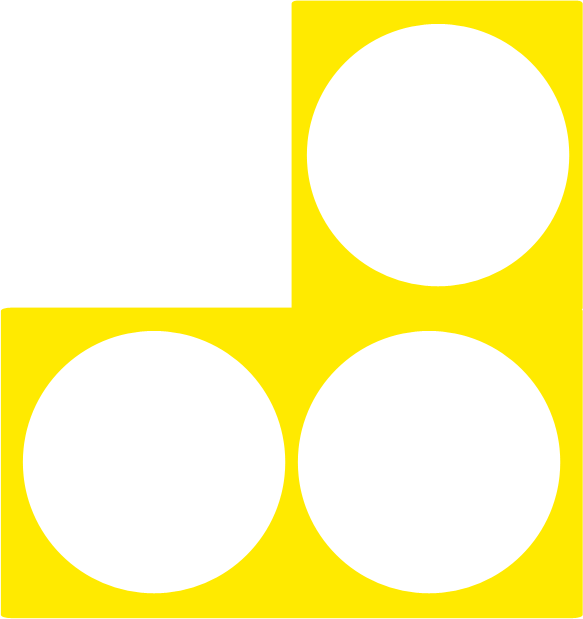 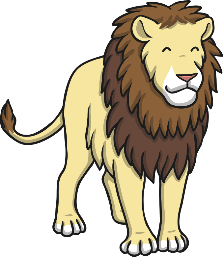 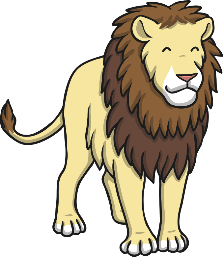 0
1
2
3
4
5
6
7
8
9
10
One more than 3 is 4.
How many elephants are there?
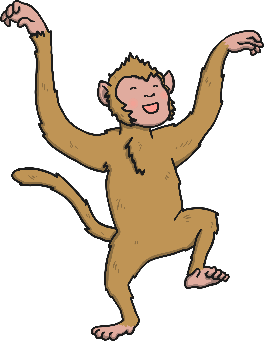 Reveal Answer
Oh no! The ‘more than’ monkey is going to add one more. What is one more than 5?
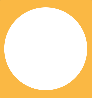 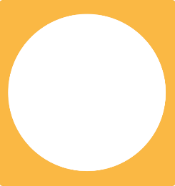 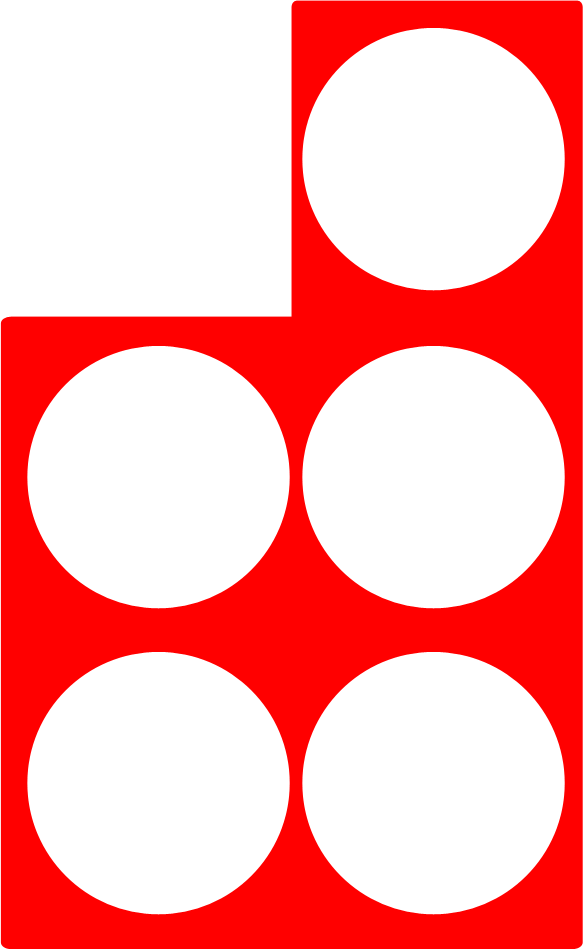 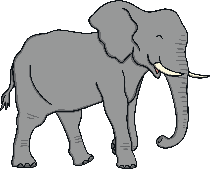 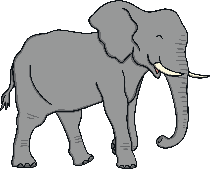 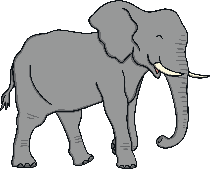 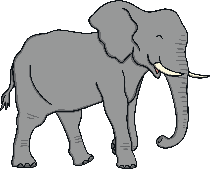 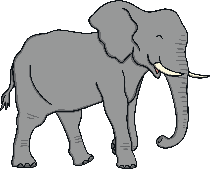 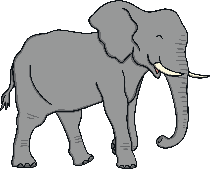 0
1
2
3
4
5
6
7
8
9
10
One more than 5 is 6.
How many frogs are there?
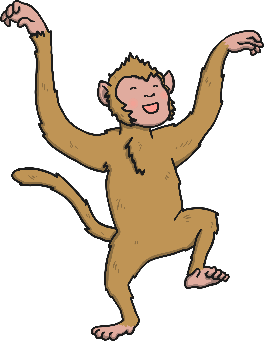 Reveal Answer
Oh no! The ‘more than’ monkey is going to add one more. What is one more than 8?
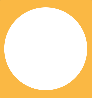 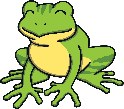 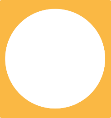 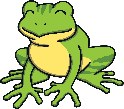 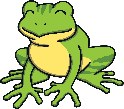 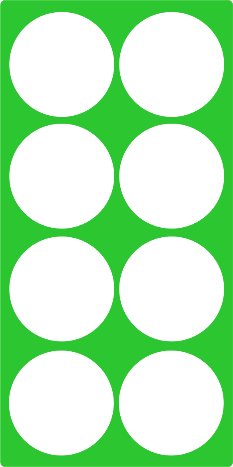 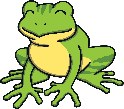 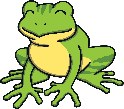 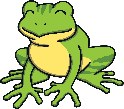 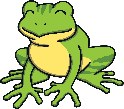 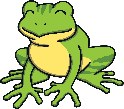 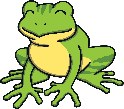 0
1
2
3
4
5
6
7
8
9
10
One more than 8 is 9.
How many snakes are there?
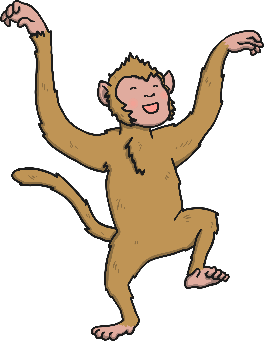 Reveal Answer
Oh no! The ‘more than’ monkey is going to add one more. What is one more than 6?
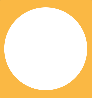 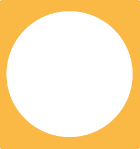 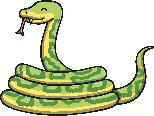 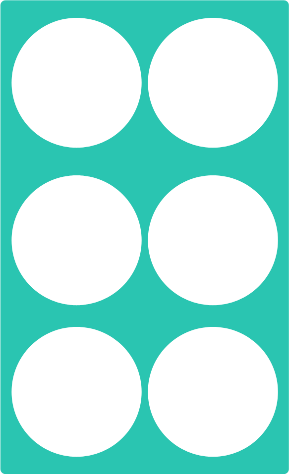 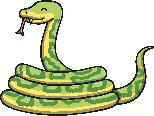 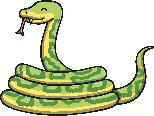 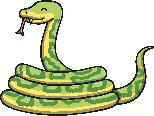 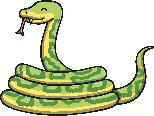 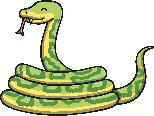 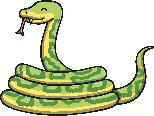 0
1
2
3
4
5
6
7
8
9
10
One more than 6 is 7.
How many seals are there?
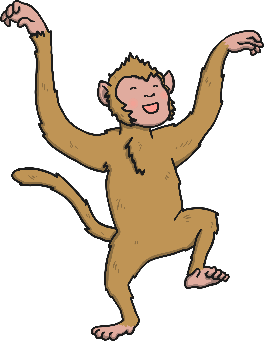 Reveal Answer
Oh no! The ‘more than’ monkey is going to add one more. What is one more than 4?
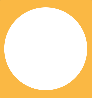 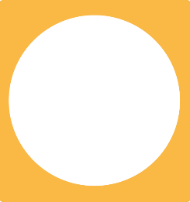 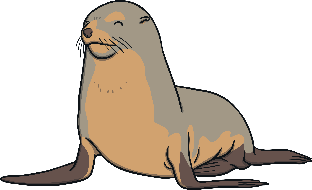 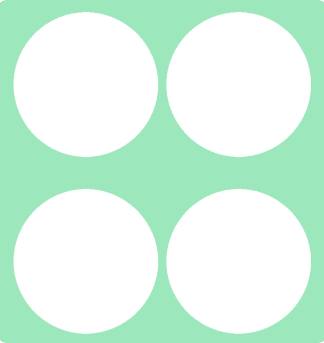 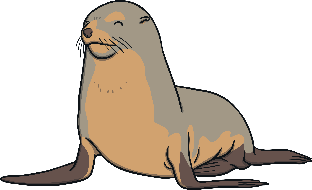 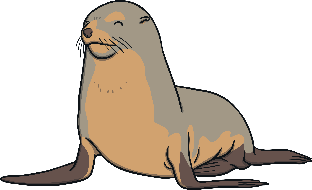 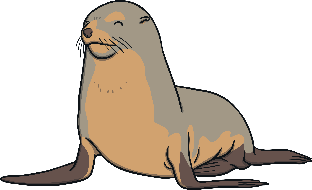 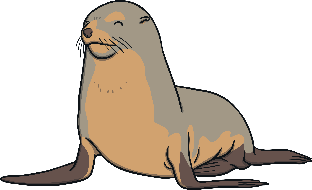 0
1
2
3
4
5
6
7
8
9
10
One more than 4 is 5.
How many parrots are there?
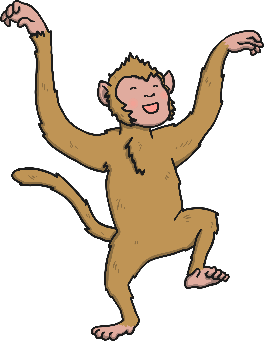 Reveal Answer
Oh no! The ‘more than’ monkey is going to add one more. What is one more than 9?
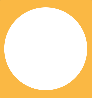 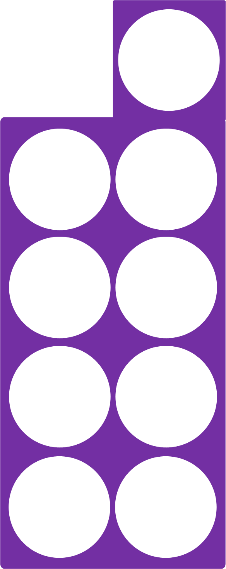 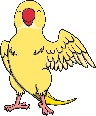 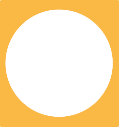 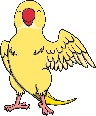 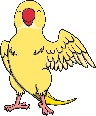 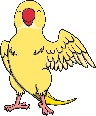 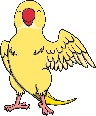 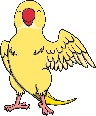 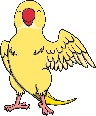 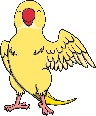 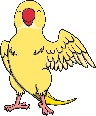 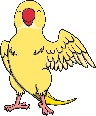 0
1
2
3
4
5
6
7
8
9
10
One more than 9 is 10.
Reveal Answer
The cheeky ‘more than’ monkey has added one more himself.What’s one more than 1?
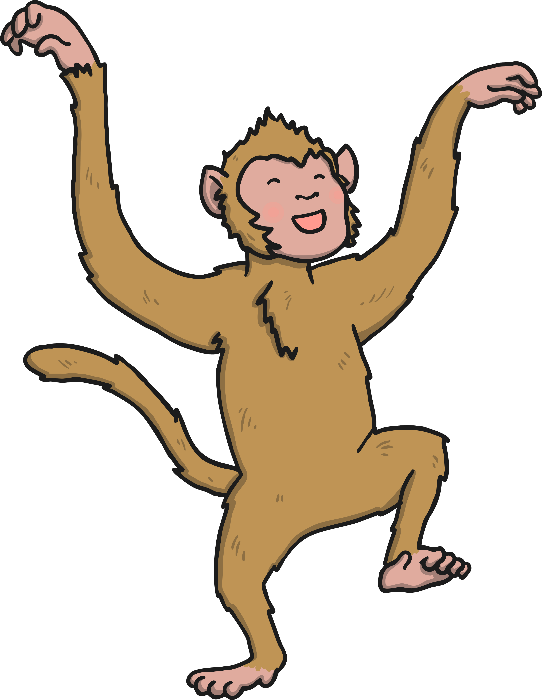 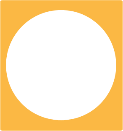 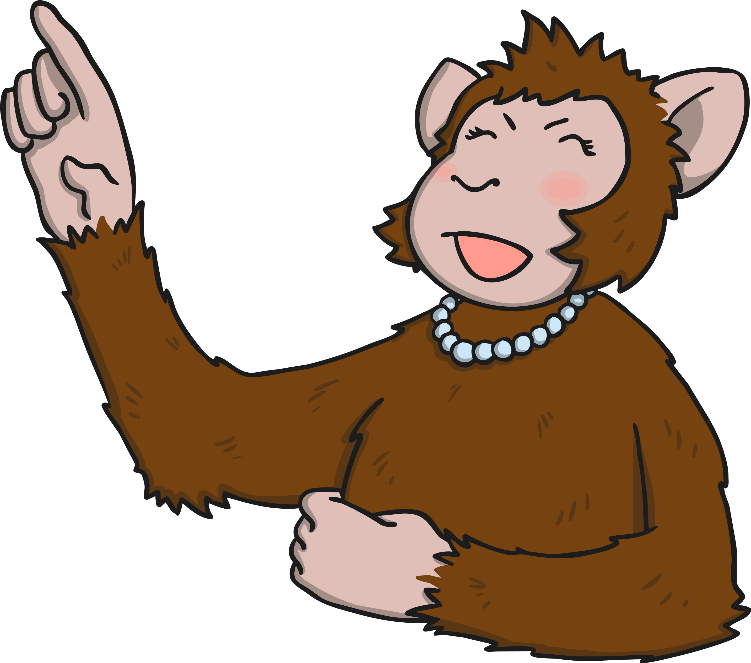 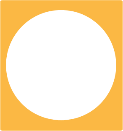 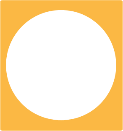 One more than 1 is 2.

 The cheeky ‘more than’ monkey is in trouble with Mummy monkey for confusing the 
zookeeper… Oh dear ‘more than’ monkey!